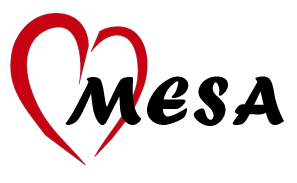 Ancillary  Study Update:Memory / Alzheimer’s Disease
Timothy Hughes, PhD
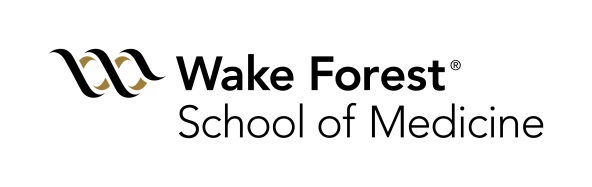 MESA Memory (PI: Timothy Hughes) (n=540, WFU only)
Goal - Determine how (micro- vs. macro-) vascular risk factors relate to dementia pathology and AD risk. 
Repeat CASI, DSC and DS   
Detailed cognitive battery (UDS v3, used by all NIH-funded AD Centers)
Physical exam by clinician
Cognitive adjudication (normal, MCI, dementia subtypes)
Brain MRI 
β-amyloid PET imaging
Optional LP substudy (n=200, 40%)
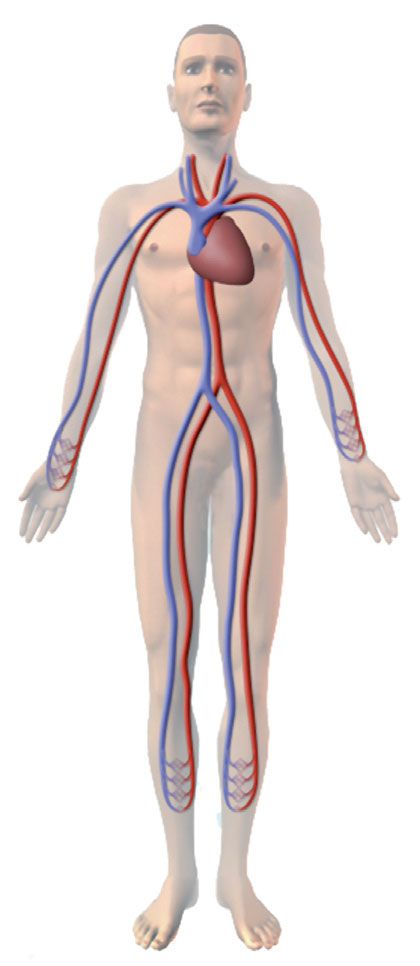 Funded: 	R01 AG054069 (Hughes) 	P30 AG049638 (Craft)
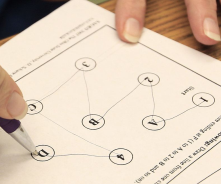 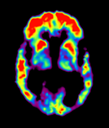 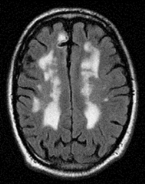 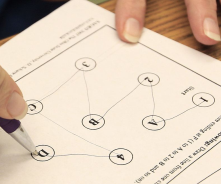 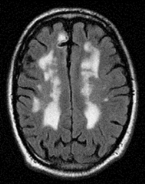 Exams 1-6
Cog
Cog
MRI
PET
MRI
2016	    2017            2018            2019            2020           2021
Recruitment Waves / Study Flow
MESA Memory Only
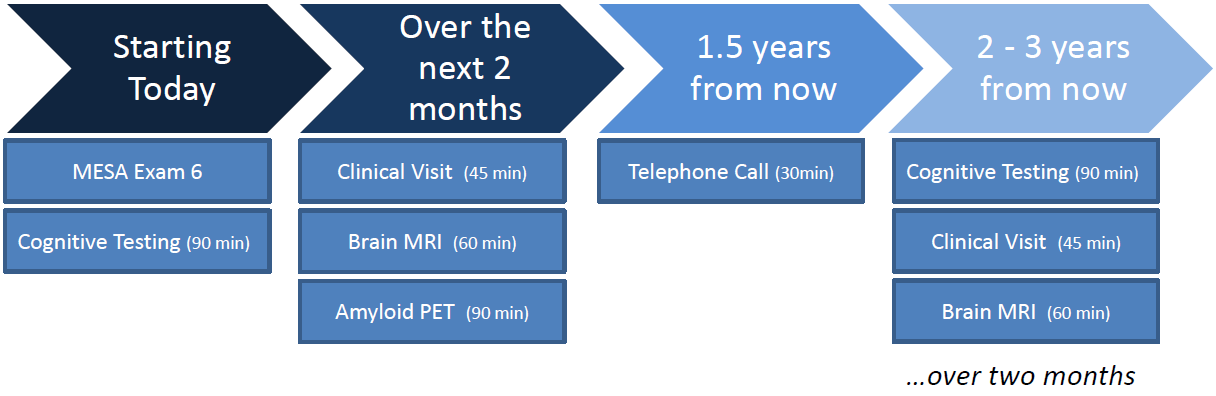 *
Overlap AFib
Phase 2
Cognitive Adjudication
Phase 1
Cognitive Adjudication
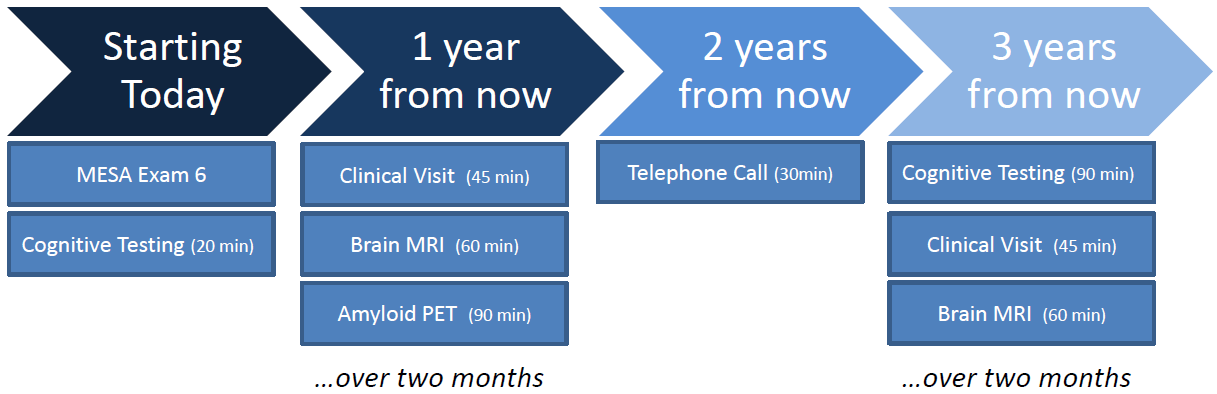 *
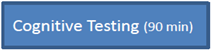 Progress in Exam 6
Target sample size (n=540, 80%); *optional LP (n=200)
Feasibility
Memory and Epigenetics studies (n=1,050)
500+ cognitive tests (98% at WFU and JHU) 
Two phase cognitive adjudication 
Phase 1 (100%); Phase 2 (32%)
46% confirmed cognitively impaired (MCI and AD)
Consent rates (WFU)
93% MRI 
96% PET 
34% optional LP
MESA Memory (PI: Timothy Hughes) (n=540, WFU only)
Image processing 
Retinal architecture Exams 1 and 5 (SIVA by Tien Wong)
Vascular Neurology Reads (by WF Neuroradiology)
Infarcts, lacunae, microinfarcts, microbleeds, etc.
Antecedent
Cardiovascular Dysfunction
Neuroimaging Abnormalities
Age-Related Dementia
Vascular 
Cognitive Impairment
Small Vessel Disease
Microvascular
Amyloid Pathology
Mixed 
Dementia
Macrovascular
Neuro-degeneration
Alzheimer’s 
Disease
MESA Study
MESA Memory Study
Figure 1 (a-c). Heart-carotid pulse wave velocity (hcPWV) is associated with multiple forms of dementia-related pathology.
OR(95%CI) 
1   = 1.27(0.93-1.74) 
2+ = 1.80(1.26-2.59)
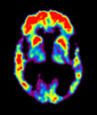 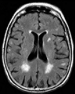 OR(95%CI) 
= 1.31(1.01, 1.71)
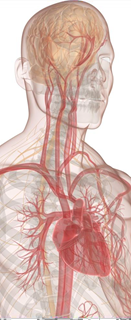 Arterial Stiffness
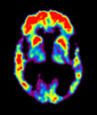 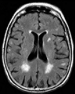 OR(95%CI) 
= 1.48(1.01, 2.06)
Unpublished Data: manuscript under review
Models adjusted for age, BMI, gender, race and APOE-ε4
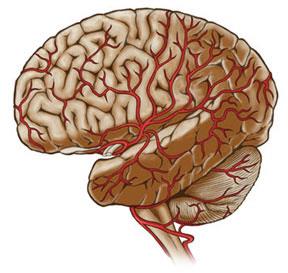 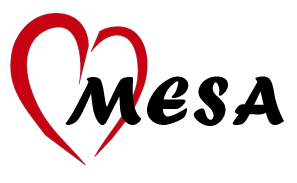 Ancillary  Study Proposal Update:‘Multisite AD’ study
Timothy Hughes, PhD
Kathleen Hayden, PhD
Jose Luchsinger, MD
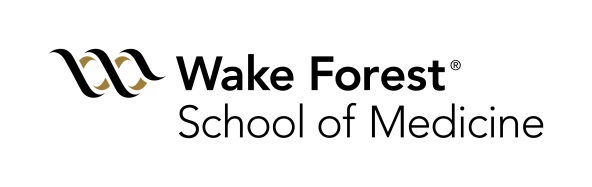 MESA Multisite AD proposal (Hughes, Hayden, Luchsinger)
Full cohort extension of MESA Memory leveraging Epigenetics of AD and MESA AFib
Enroll 3,000 (75% eligible) following Exam 6
Repeated cognitive testing and MRI
Amyloid PET in a subset (33%)
Initial estimates are that 12% of WFU participants are cognitively impaired (MCI to AD)
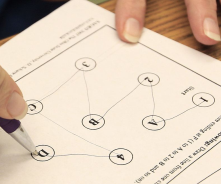 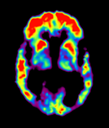 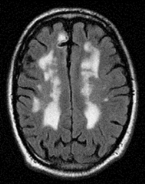 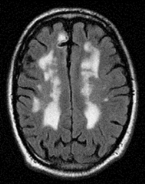 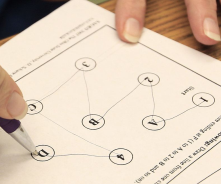 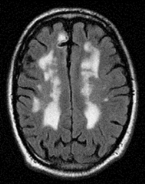 Exam 7
Exam 8
Cog
MRI
PET
Cog
MRI
2016	    2017            2018            2019            2020           2021            2022           2023
Leveraging Data
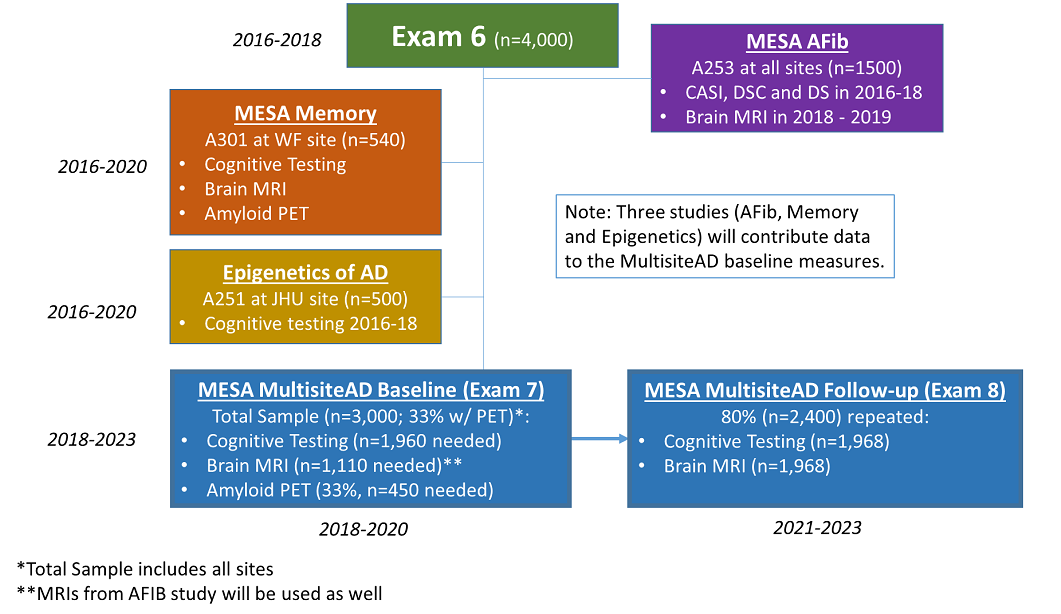 Aims Mechanistic Links Between Peripheral Vascular Disease and Dementia Pathology
Cerebral 
Blood 
Flow
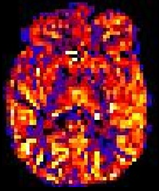 Vascular 
Dementia
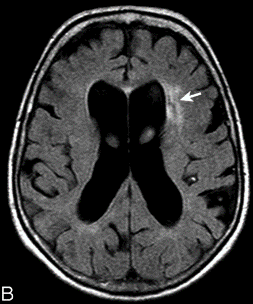 Small Vessel Disease
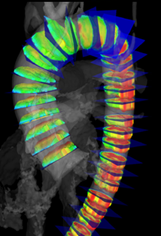 SA1b
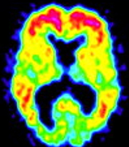 Mixed 
Dementia
Amyloid Pathology
SA1a
SA1d
Arterial 
Stiffness
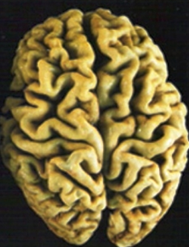 Neuro-
degeneration
SA1c
Alzheimer’s 
Disease
Race/Ethnicity
Gender
APOE-ε4
[Speaker Notes: Next, we wanted to look at the individual and combined contribution of AB and WMH. In this age group most participants have AB deposition and some WMH. 
So we used a median split to define high WMH and combined it with AB-status]
AD Study
AD Study
AD Study
(n=532)
(n=677)
(n=646)
AD Study
AD Study
(n=663)
(n=753)
(n=696)
AD Study
Exam 7, 2019 – 2020

Exam 8, 2021 – 2023
MESA Multisite AD Proposal
MESA Sites
Multisite AD Study
Potential Ancillary Studies
[Speaker Notes: Facilitate building robust collaborations between MESA field centers and local AD Centers/Programs. 
Such collaborations are new recommendations for NIH-funded AD Centers.
Large budget grant to NIA fund Exam 7 and Exam 8 
Ample opportunity to link up additional ancillary CVD studies]
Summary of AD Initiatives
Successful recruitment of Exam 6 participants into MESA Memory and Epigenetics of AD.
Higher than expected consent rates to MRI and PET. 
MESA Multisite AD grant (all sites) under review to add visits, framework for ‘Exams 7 and 8’.
Ancillary to the Ancillary = Full MESA Exam?